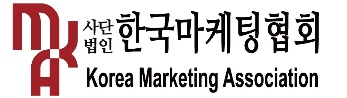 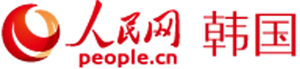 공적서 (단체)
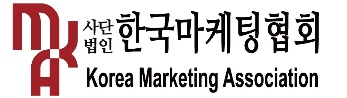 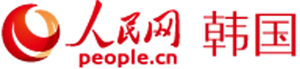